مُراجَعة
صفحة 10+11
الخبر
اسمٌ مرفوعٌ نخبرُ به عن المبتدأ، وبه تتمُّ الجملةِ.
المبتدأ 
اسمٌ مرفوعٌ يقعُ في أوّل الجملة، 
ونريدُ أن نخبرَ عنهُ.
حدّد المبتدأ والخبر: 

العقبةُ ثغرُ الأردنّ الباسمِ .
التّدخينُ ضارٌّ بالصِّحّةِ .
المشتري أكبرُ الكواكبِ في المجموعةِ الشّمسيّةِ.
القدسُ عاصمةُ فلسطين.
المكتبةُ بيتُ المعرفةِ.
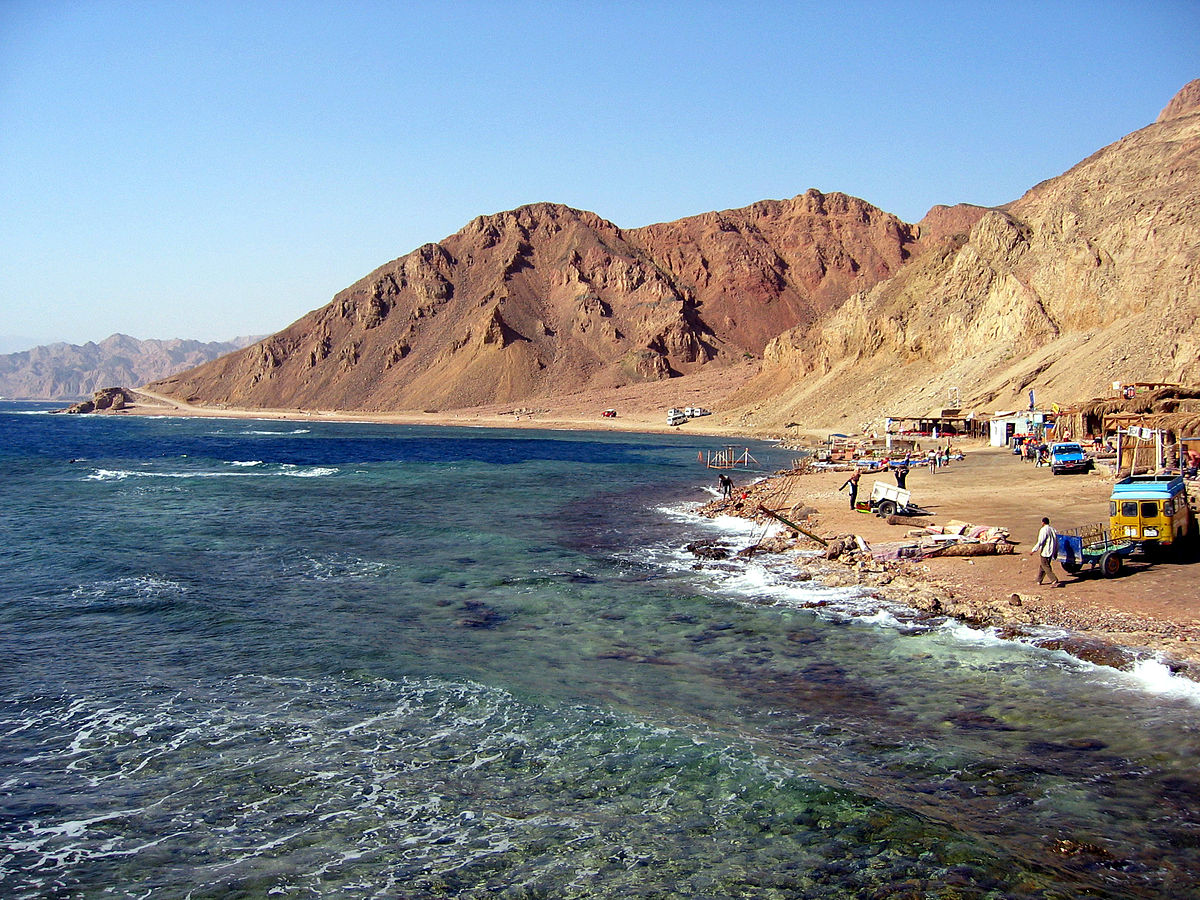 عيّن المبتدأ والخبر في الجُملِ الآتيةِ: 
الطّفلُ نائمٌ.
البحرُ هائجٌ. 
المطرُ غزيرٌ.
أعربْ إعرابًا تامًّا
السّماءُ ملبّدةٌ بالغيومِ.
ــــــــــــــــــــــــــــــــــــــــــــــــــــــــــــــــــــــــــــــــــــــــــــــــــــــــــــــــــــــــــــــــــــــــــــــــ
ــــــــــــــــــــــــــــــــــــــــــــــــــــــــــــــــــــــــــــــــــــــــــــــــــــــــــــــــــــــــــــــــــــــــــــــــ
ــــــــــــــــــــــــــــــــــــــــــــــــــــــــــــــــــــــــــــــــــــــــــــــــــــــــــــــــــــــــــــــــــــــــــــــــــــــــــــــــــــــــــــــــــــــــــــــــــــــــــــــــــــــــــــــــــــــــــــــــــــــــــــــــــــــــــــــــــــــــــــــــ
الجُملة الفعليّة
هيَ الّتي تبدأُ بفعلٍ، مثل: أكلَ، يلعبُ، ادرسْ. 
تتكوّنُ الجملةُ الفعليّةُ من: 
الفعلِ والفاعلِ أو من الفعلِ والفاعلِ والمفعولِ بهِ.
الْفِعْلُ والْفاعِلُ والْمَفْعولُ بِهِ
* تَفَوَّقَ الطّالبُ في الاختبارِ.
* رسمتْ .هندُ  لَوْحَةً جَميلةً.

* يبني الطّائرُ العشَّ على الأشجارِ العاليةِ.
* يُقلّمُ البستانيّ الأشجارَ.
أعربْ إعرابًا تامًّا: 
يقطعُ النّجّارُ الخشبَ بالمنشارِ.
ــــــــــــــــــــــــــــــــــــــــــــــــــــــــــــــــــــــــــــــــــــــــــــــــــــــــــــــــــــــــــــــــــــــــــــــــــــــــــــــــــــــــــــــــــ
ــــــــــــــــــــــــــــــــــــــــــــــــــــــــــــــــــــــــــــــــــــــــــــــــــــــــــــــــــــــــــــــــــــــــــــــــــــــــــــــــــــــــــــــــــ
ــــــــــــــــــــــــــــــــــــــــــــــــــــــــــــــــــــــــــــــــــــــــــــــــــــــــــــــــــــــــــــــــــــــــــــــــــــــــــــــــــــــــــــــــــ
ــــــــــــــــــــــــــــــــــــــــــــــــــــــــــــــــــــــــــــــــــــــــــــــــــــــــــــــــــــــــــــــــــــــــــــــــــــــــــــــــــــــــــــــــــ
ــــــــــــــــــــــــــــــــــــــــــــــــــــــــــــــــــــــــــــــــــــــــــــــــــــــــــــــــــــــــــــــــــــــــــــــــــــــــــــــــــــــــــــــــــ
ضمائرُ الرّفعِ المُنفصلةِ
للمتكلّمِ
أَنا 
نَحْنُ
للمخاطبِ
أَنتَ  أَنتِ
أَنتما   أَنتمْ أَنتنَّ
للغائبِ 
هُوَ  هِيَ
هُما    هُمْ 
هُنّ